2N® Clip
The 2N® Clip is a new 4″ video IP indoor station designed to meet the rising demand for more affordable housing.
Perfect for mid-range projects
The 2N® Clip was designed with the mid-range sector in mind. You’ll get IP video, good design, and the reliability of 2N's products without the premium price tag
Increase security. Upgrade to IP video
Forget blurry videos from outdated analog units - high-quality IP video is the new norm in modern living and is much more secure. Meet the market’s standards with the 2N® Clip!
Fits seamlessly into the 2N ecosystem
The 2N® Clip runs on the powerful, reliable 2N OS – the same as the most premium of products from our workshop. Plus, it can be remotely managed and configured via the My2N Management Platform
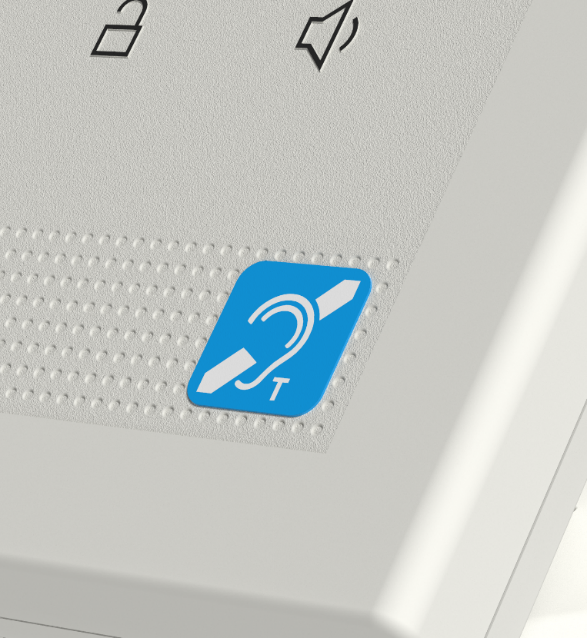 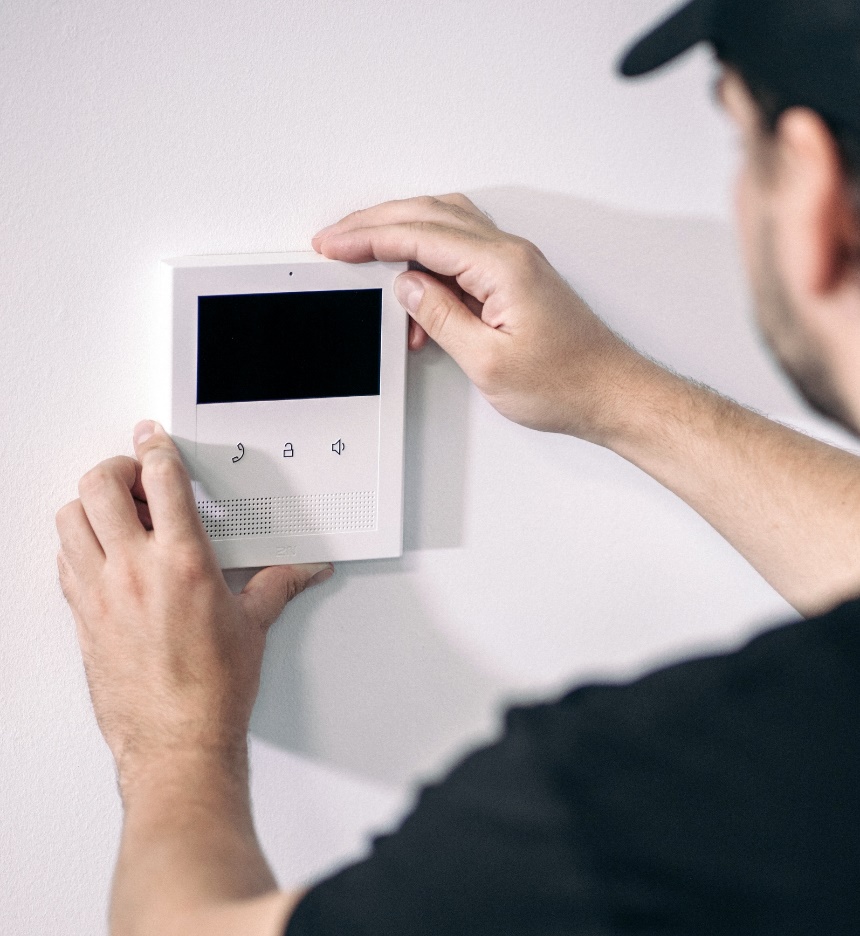 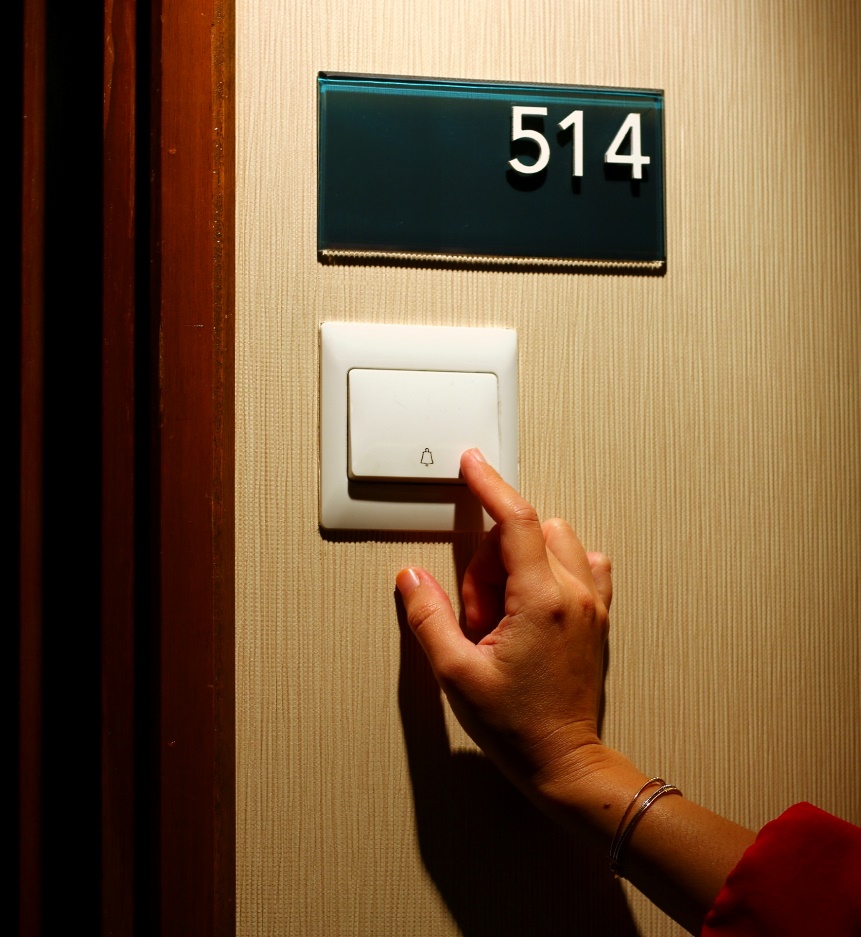 Help the hearing-impaired
Install it in 3 minutes!
Doorbell button support
Save money on a traditional doorbell. Simply connect the doorbell button to the 2N® Clip directly
Choose a variant with a built-in induction loop for projects where accessibility is a priority
Drill in two screws and ‘clip’ the 2N® Clip to the wall! This is the fastest indoor station installation
Technical parameters
E2E mid-range solution
Bring premium quality to mid-priced residential projects
With the 2N® Clip in your portfolio, you can easily offer comprehensive 2N solution even to the price sensitive projects
Order Numbers
2N Clip Desk Stand
2N® Clip, Ethernet
2N® Clip, Ethernet, Induction Loop
2N Clip Single-Gang Box installation plate
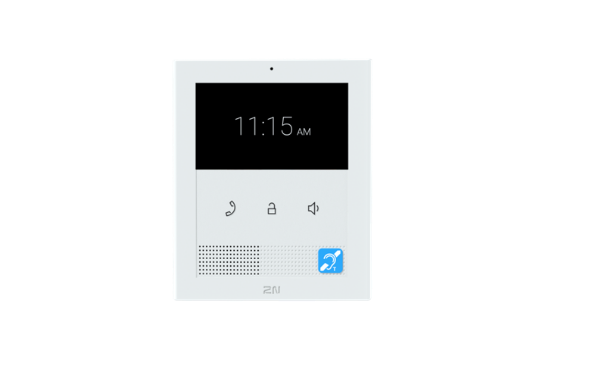 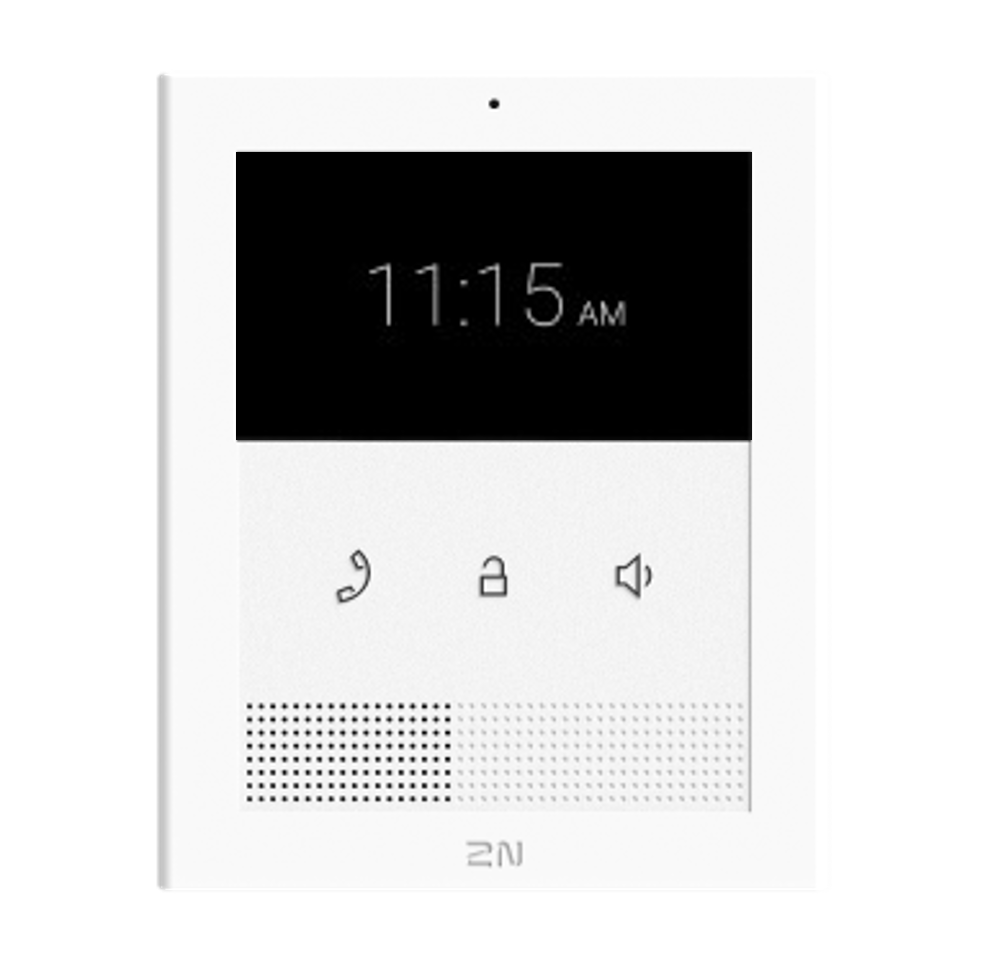 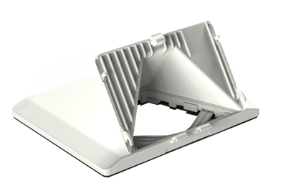 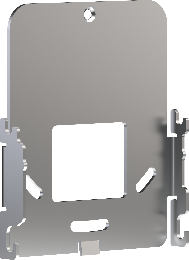 02893-001
02905-001
02906-001
02892-001
Answering unit portfolio
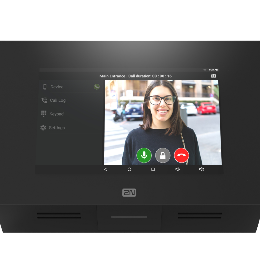 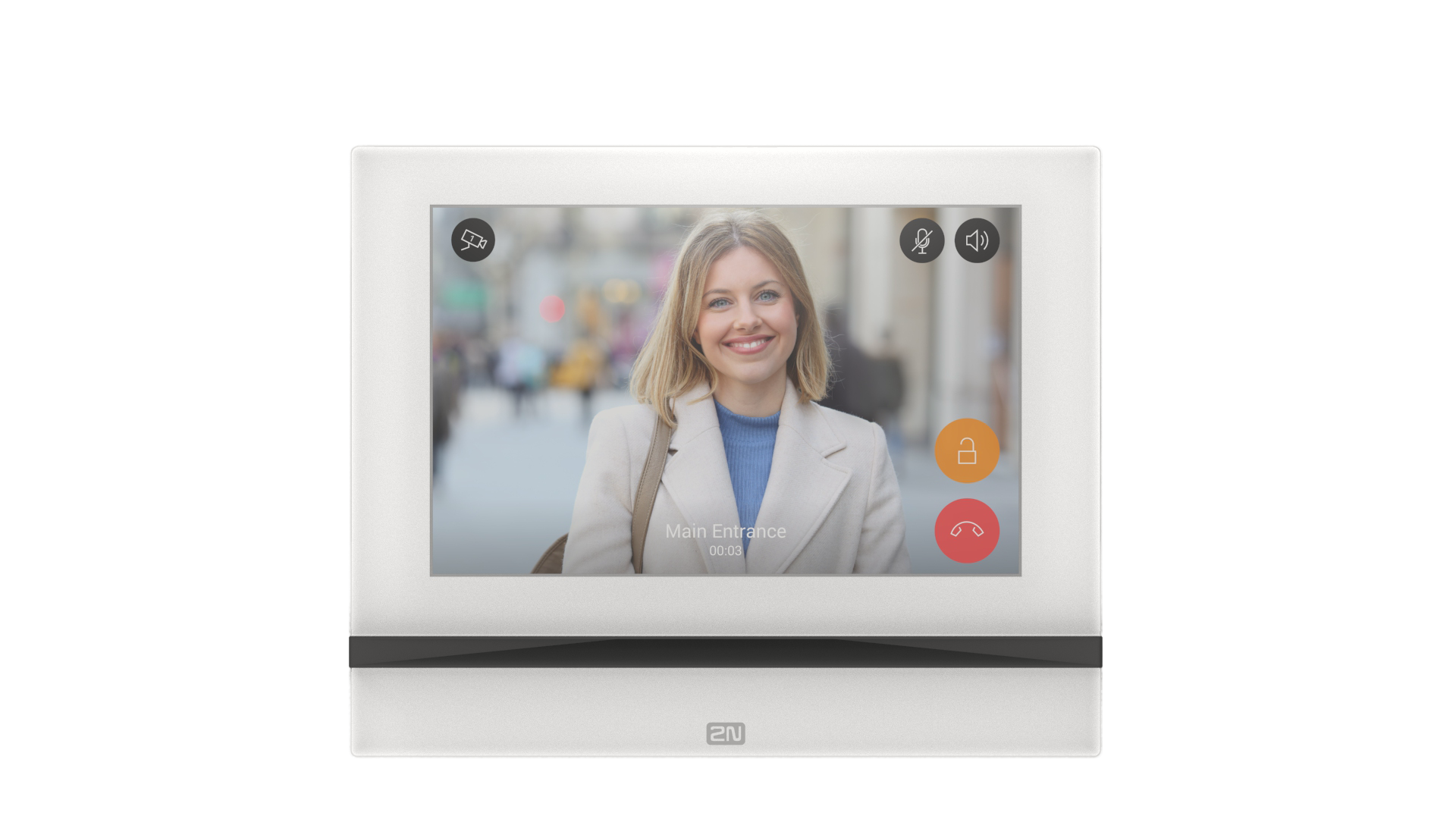 Home Automation
High-end 7” full screen
High-end 4” video
Cost effective video
Premium audio only
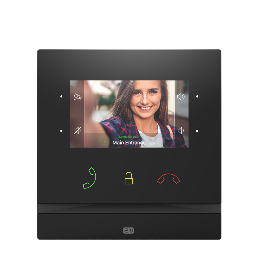 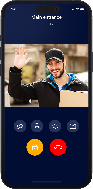 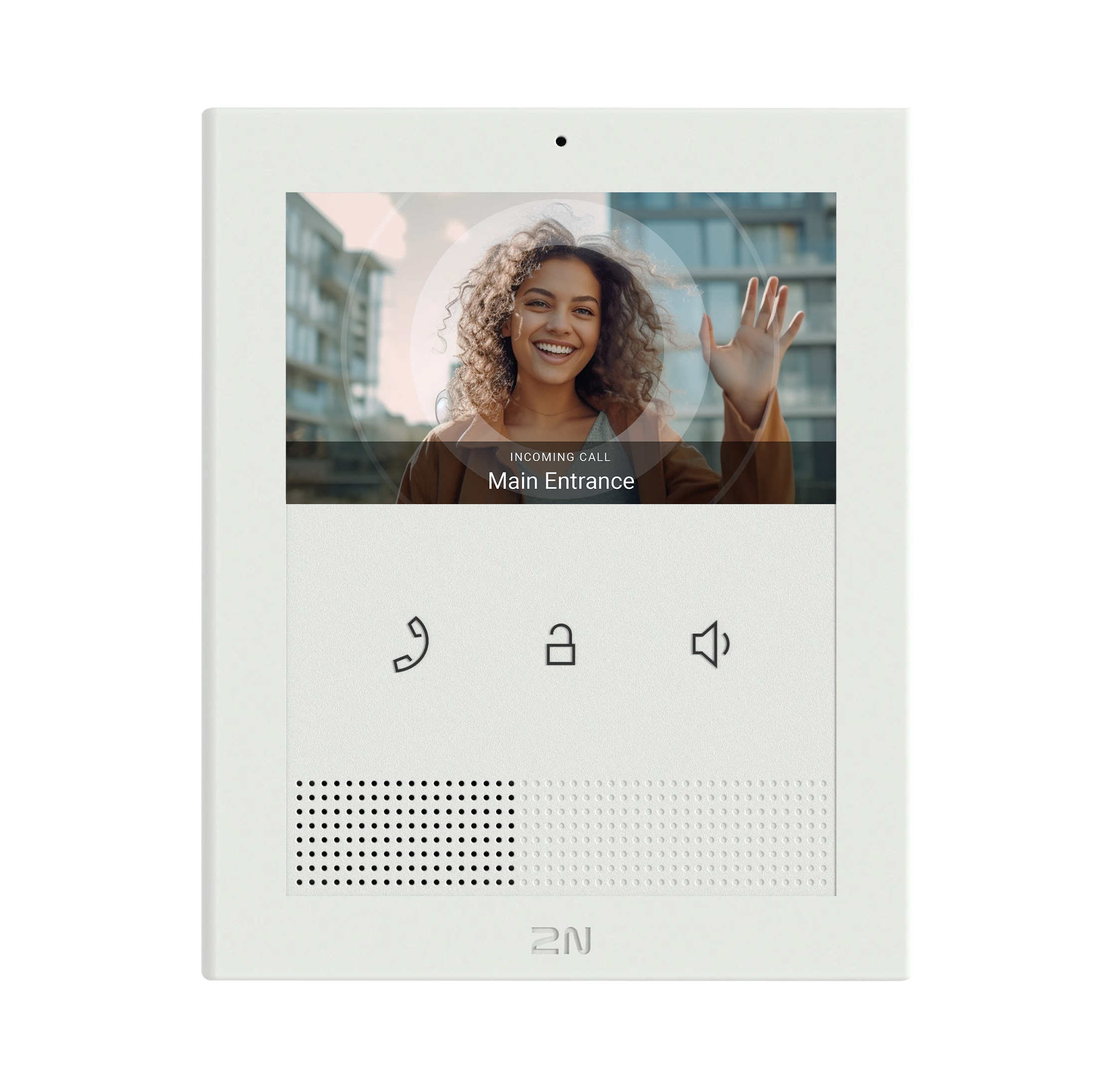 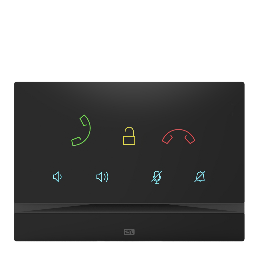 Mobile
Bring the power of IP to every home